Introduction
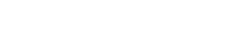 Inspur is a China-based leading total solutions provider for datacenter, cloud
computing and big data
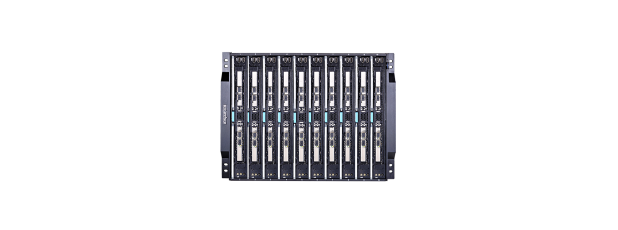 Hardware Products
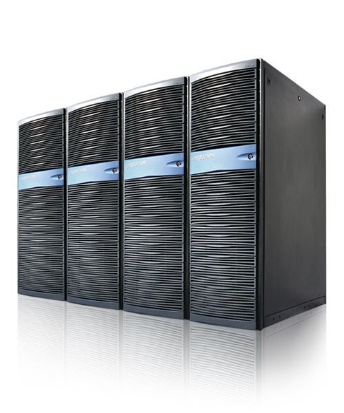 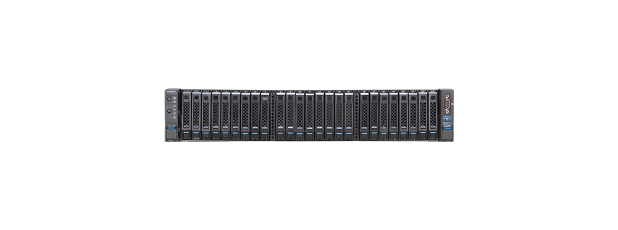 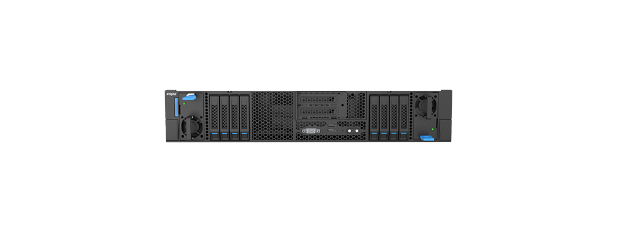 Top #1 in China  Top #3 in the world
Server
Supercomputer
HPC
AI
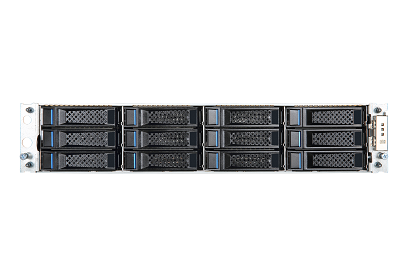 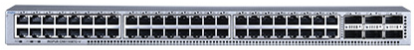 Storage
Switch
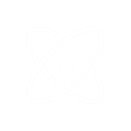 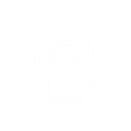 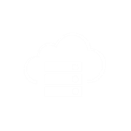 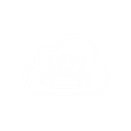 Solutions
Enterprise Cloud Solution
Public Cloud Solution
AI Solution
HPC Solution
Comparison between OVS and Tungsten Fabric vRouterYi Yang @ Inspur
Tungsten Fabric vRouter DPDK
Tungsten Fabric is an open source automated secure multi-cloud multi-stack network virtualization SDN and security solution for  providing connectivity and security for virtual, containerized or bare-metal workloads.
Tungsten Fabric vRouter has two implementations: vRouter kernel module and vRouter DPDK, it is equivalent to OVS as far as functionality is concerned.
OVS Architecture               TF vRouter Architecture
controller
controller
Extensible Messaging and Presence Protocol
XMPP
openflow
ovsdb
vRouter Agent
ovsdb-server
ovs-vswitchd
UNIX
domain socket
upcall
/dev/flow
netlink
netlink
ovsdb
vRouter DPDK
datapath
VRF
VRF
VRF
Megaflow
nexthop table
flow table
EMC/SMC
OVS PMD thread             TF Forwarding thread
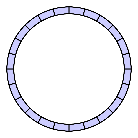 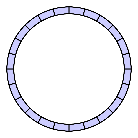 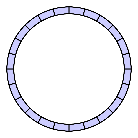 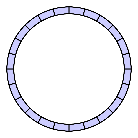 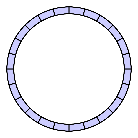 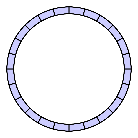 Rx queues
Rx queues
Rx from queues
Rx from queues
Distribute packets to other forwarding threads
Do match and execute actions
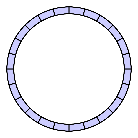 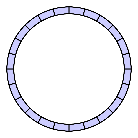 Get packets from local Rx ring buffer
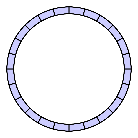 Flush Tx queues
Rx ring buffers
Routing
(decap
flow table lookup
nexthop lookup
encap
output)
Flow table
Rx & Tx queues assignment
Rx packets distributing
It is very necessary to distribute packets to other PMD/forwarding threads for MPLSoGRE because only one queue can receive packets, RSS hash is almost same for all the flows
Supported Tunnel Types
Is OVS ready to integrate with existing MPLS backbone?
MPLS/UDP support in OVS: https://bugzilla.redhat.com/show_bug.cgi?id=1403499
spec for MPLS/UDP support in OVS : https://etherpad.openstack.org/p/ovs-mpls-udp
SR-IOV
Issues:
VM live migration
how to communicate between regular VM and SR-IOV VM in the same compute node? 
Switch/vRouter can’t control the traffic from and to SR-IOV VM

smartNIC can handle them if VF support virt-io protocol
ARP processing
Hardware VTEP in ToR switch
Benefits of using EVPNs include:
Ability to have a dual active multihomed edge device.
Provides load balancing across dual-active links.
Provides MAC address mobility.
Provides multi-tenancy.
Provides aliasing.
Enables fast convergence.
EVPN support
There is a lot of interest in EVPN today because it addresses many of the challenges faced by network operators that are building data centers to offer cloud and virtualization services. The main application of EVPN is Data Center Interconnect (DCI), the ability to extend Layer 2 connectivity between different data centers which are deployed to improve the performance of delivering application traffic to end users and for disaster recovery.
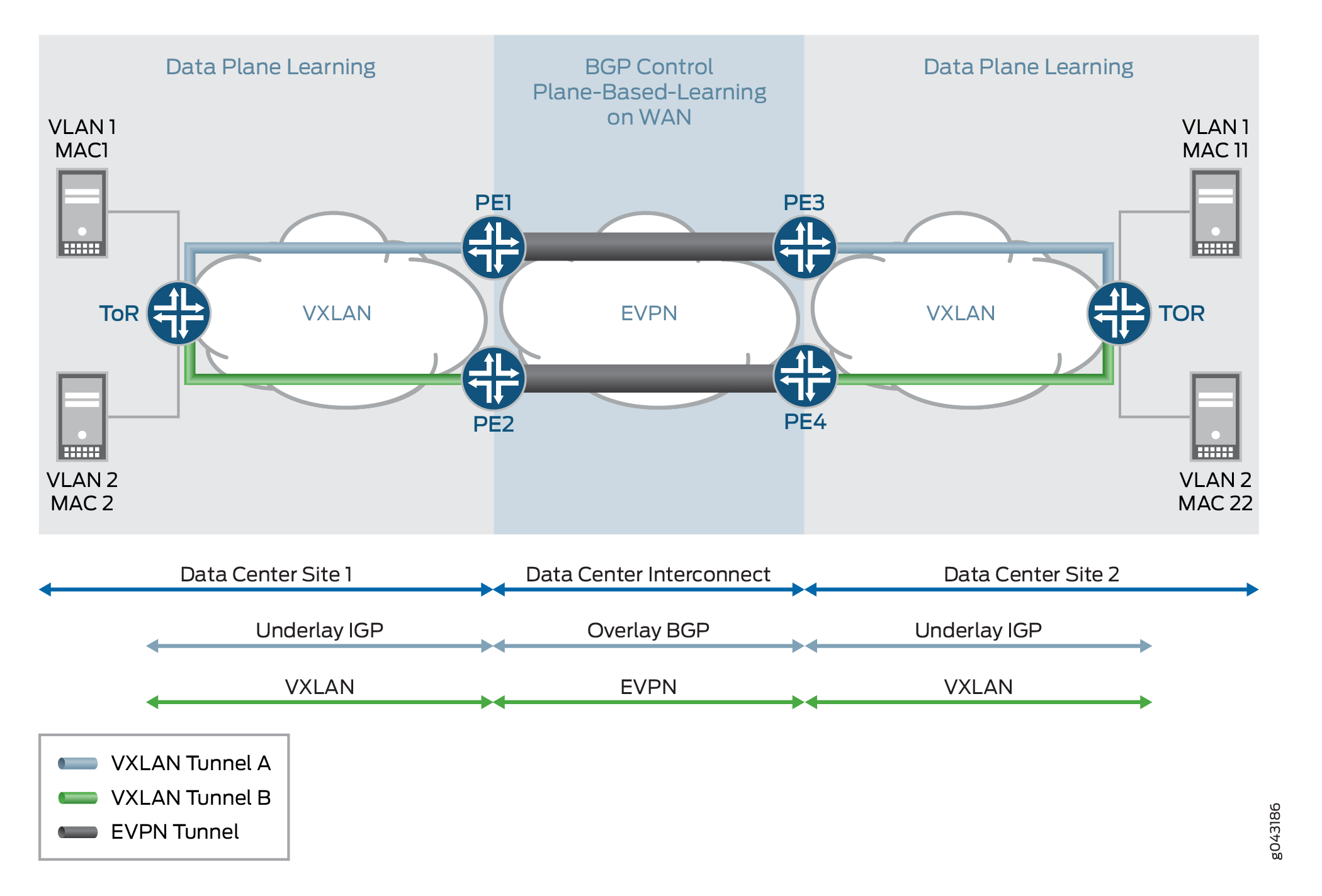 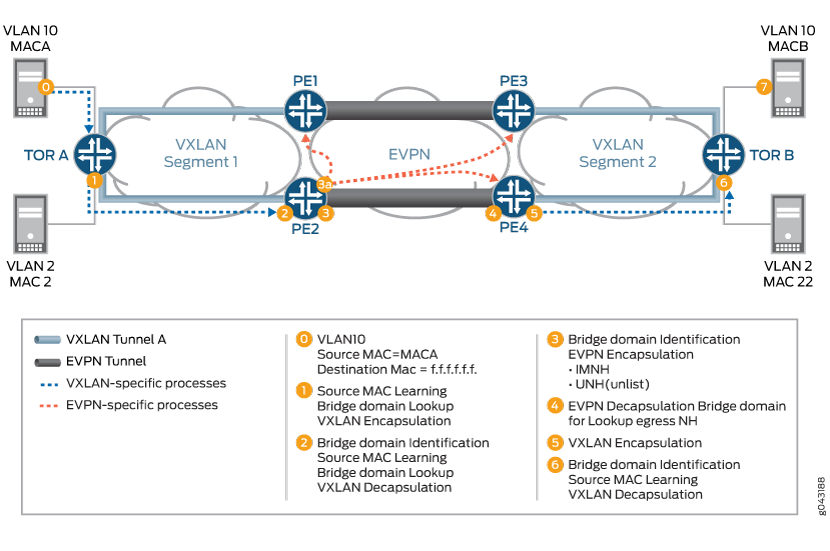 Summary
Thank you! Q&A
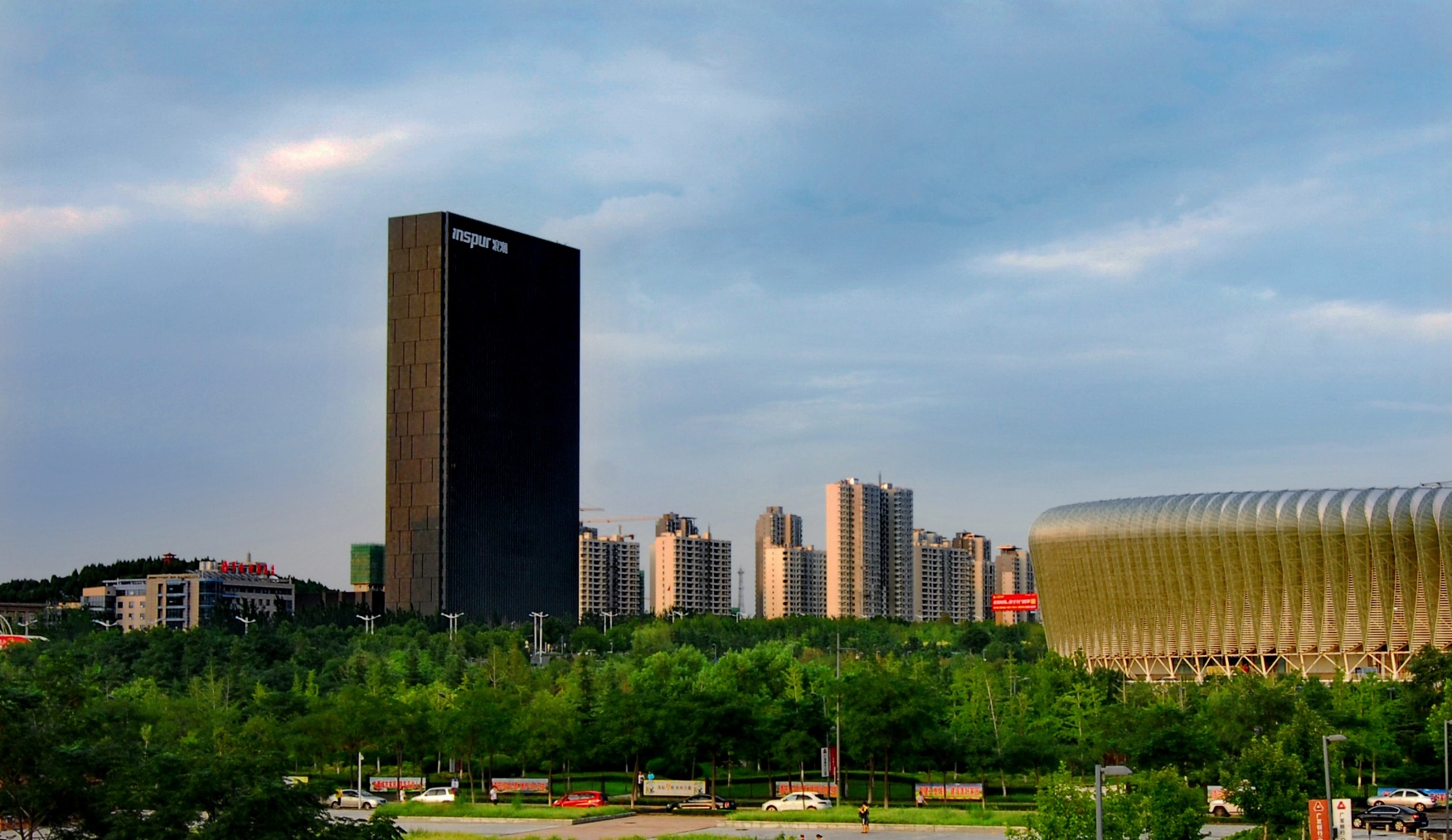 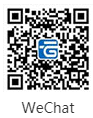 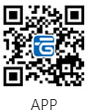